Уважаемые родители!У Вас есть возможность записать ребёнка на обучение по дополнительной образовательной программе в Навигаторе дополнительного образования Республики Бурятия
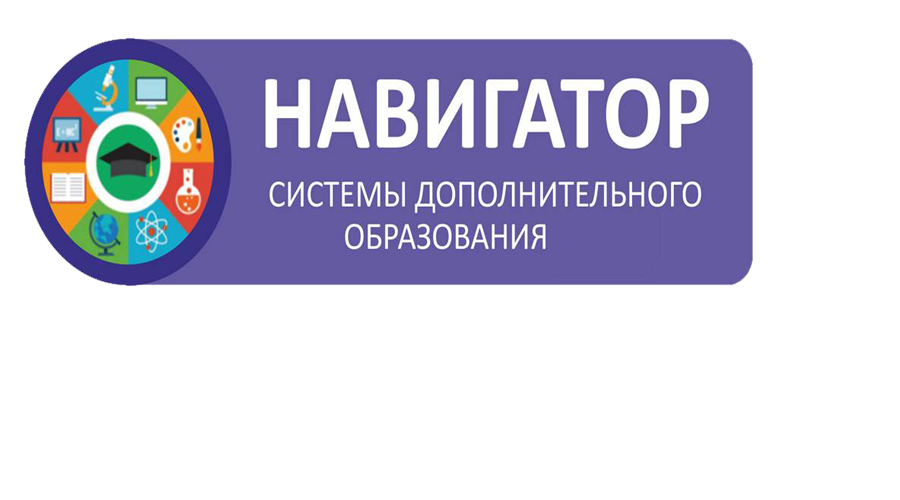 Для записи ребёнка на программу дополнительного образования, необходимо выполнить простой алгоритм действий:
Войдите в «Навигатор дополнительного образования детей Бурятии» через любой браузер по ссылке https://dod.obr03.ru/
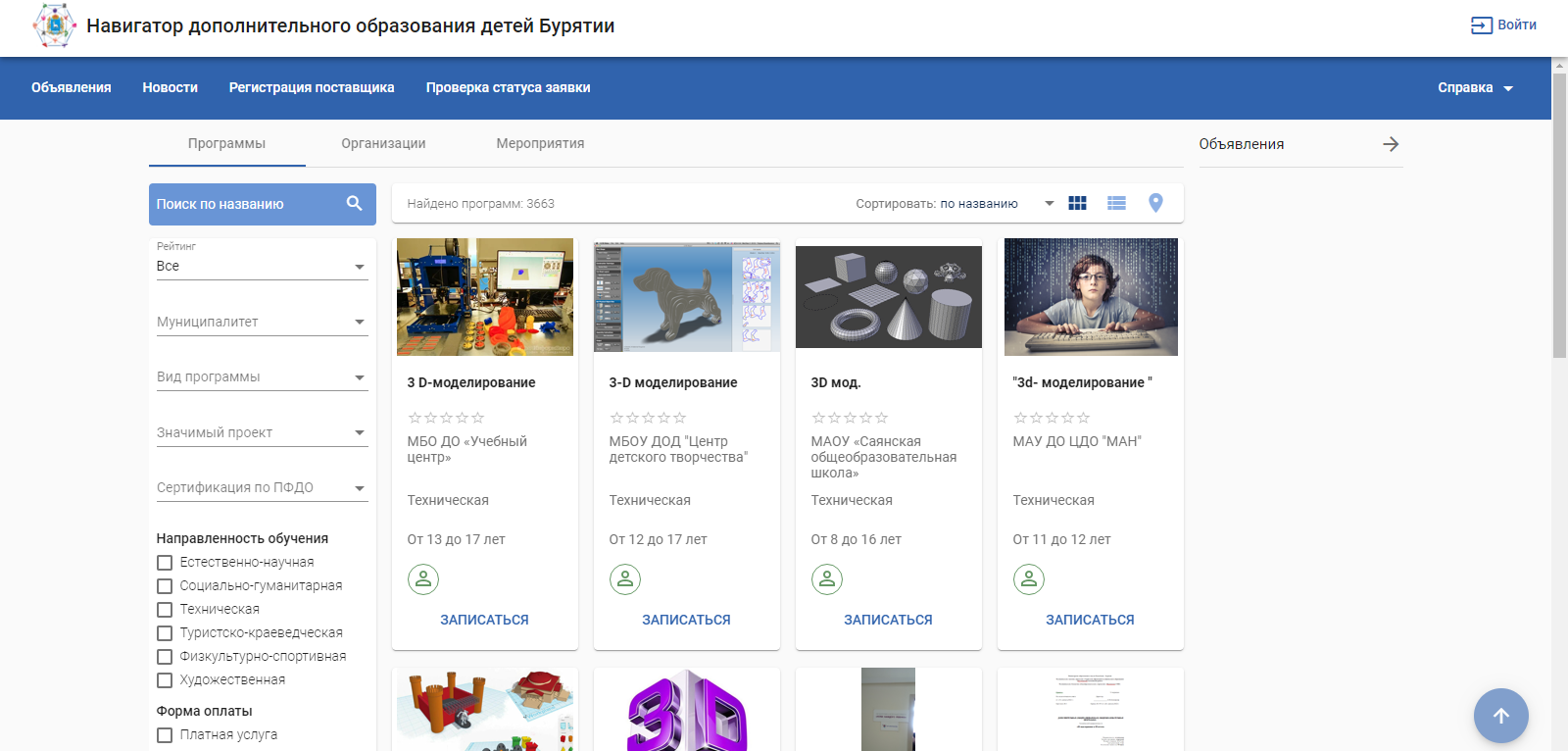 Если вы не зарегистрированный пользователь:

в правом верхнем правом углу нажимаем «Регистрация»

Вводим ФИО, телефон и электронную почту родителя, придумываем пароль для входа в личный кабинет Навигатора

 отмечаем согласие на обработку персональных данных  и «Зарегистрироваться»

 Далее на электронную почту приходит ссылка в Ваш личный кабинет в Навигаторе

 В личном кабинете, в графе «Дети» введите данные ребёнка (ФИО, дата рождения)

Теперь на главном страницу отображаются все детские объединения
На главной странице портала, через гибкий Фильтр поиска, выбрать необходимую программу по любому из параметров, который будет наиболее удобен:
по направленности;
по профилю; 
по наименованию муниципального района; 
по наименованию населённого пункта; 
по наименованию организации; 
по возрастной категории; 
по стоимости программ; 
по длительности программы.
Для более подробного ознакомления с реализуемой программой, на портале представлены: подробное описание, профиль, нормативный срок обучения, предполагаемые результаты по итогам обучения, преподавательский состав, учебный план, что значительно упрощает выбор нужной программы.
Если выбранная программа полностью устраивает родителя, необходимо нажать на вкладку «Записаться»:
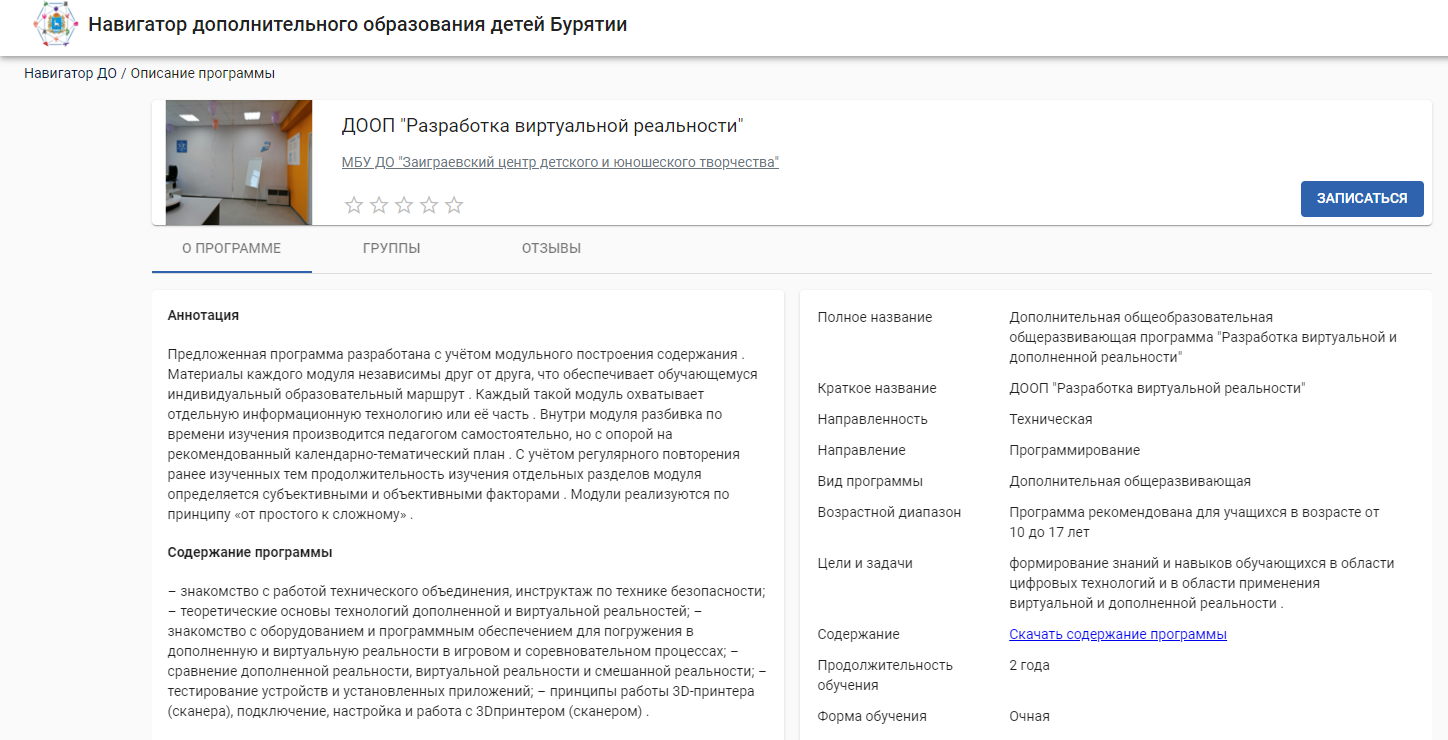 Откроется диалоговое окно, внутри которого нужно заполнить все необходимые данные родителя и ребёнка. После заполнения соответствующих граф и согласия на обработку персональных данных, нажимаем вкладку «Отправить заявку». После чего родителю поступит уведомление о том, что заявка поступила в выбранное учреждение. Информация отобразится в личном кабинете, во вкладке "Мои заявки"
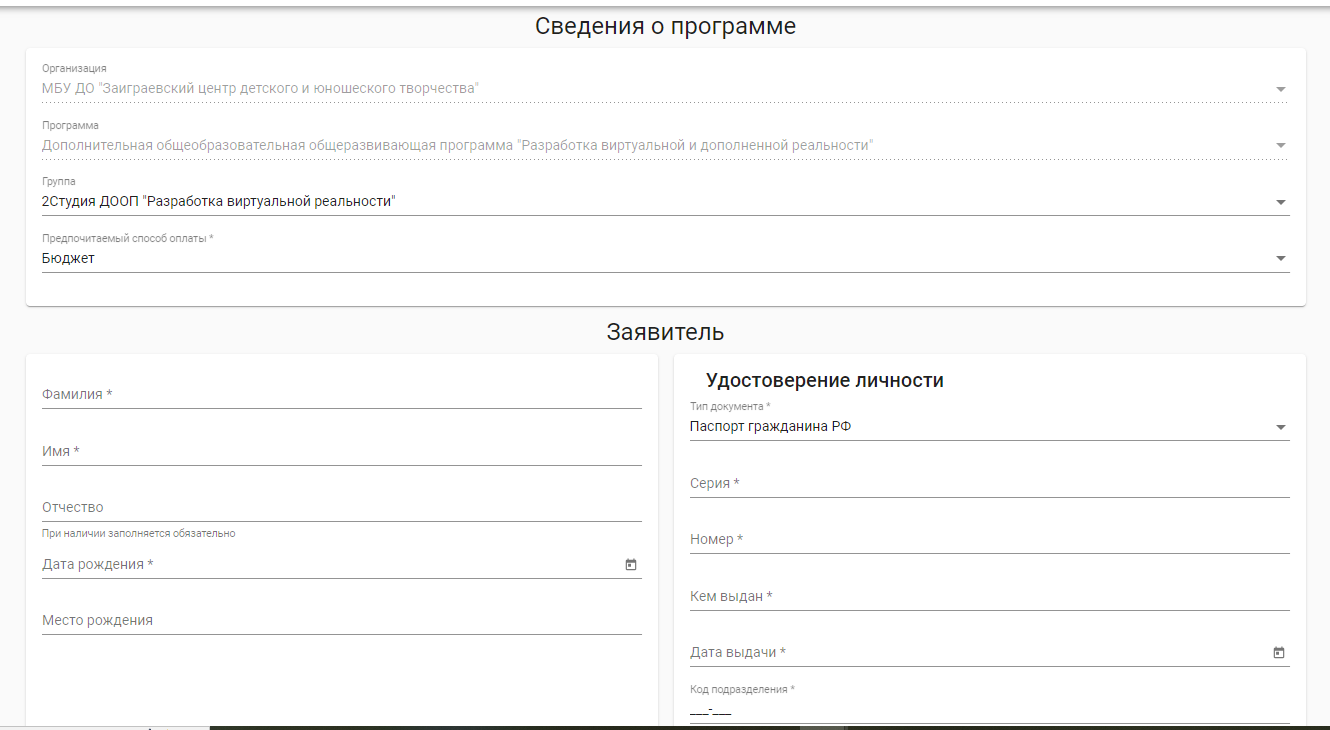 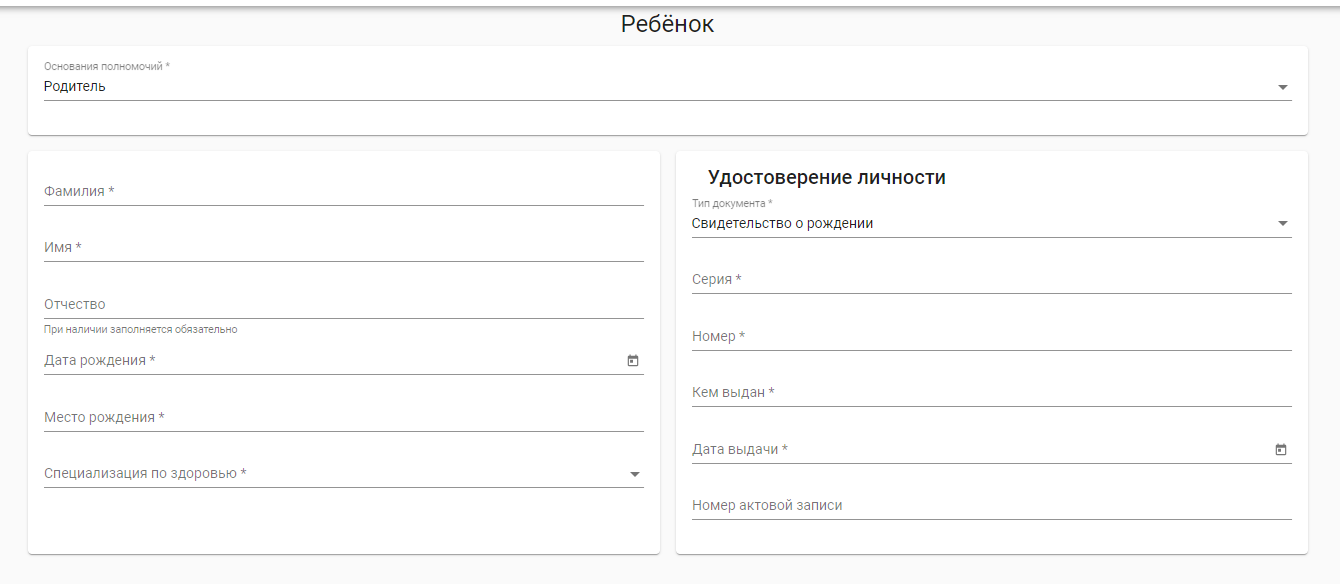 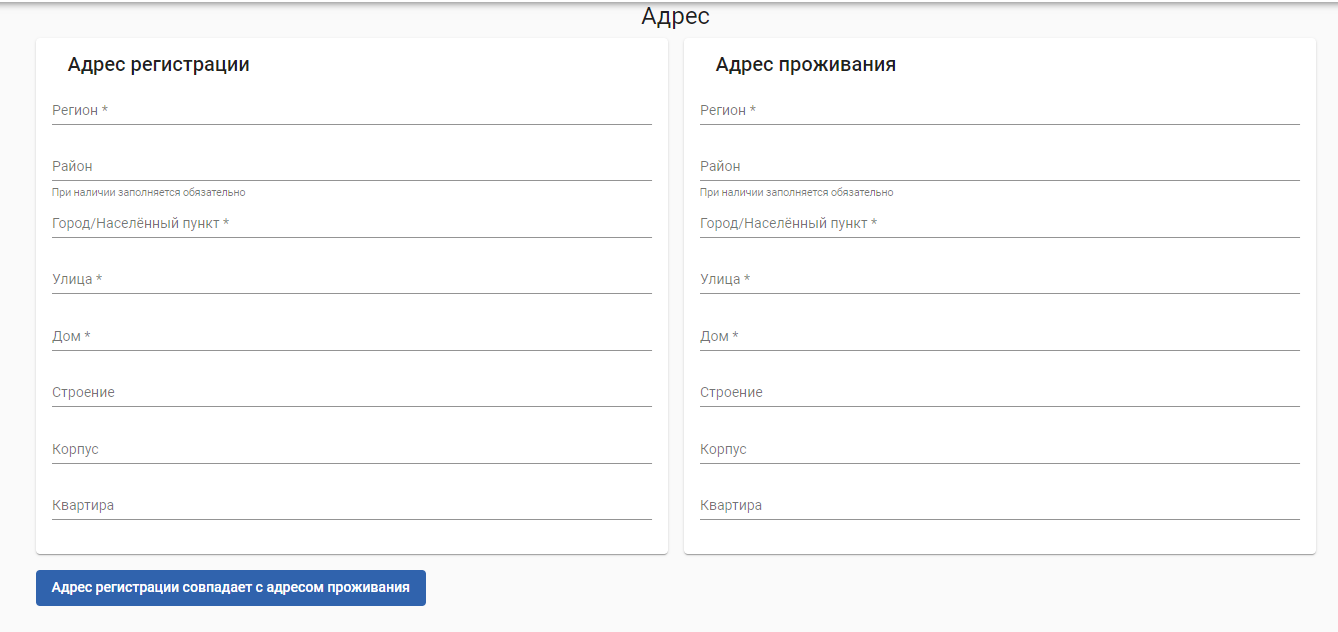 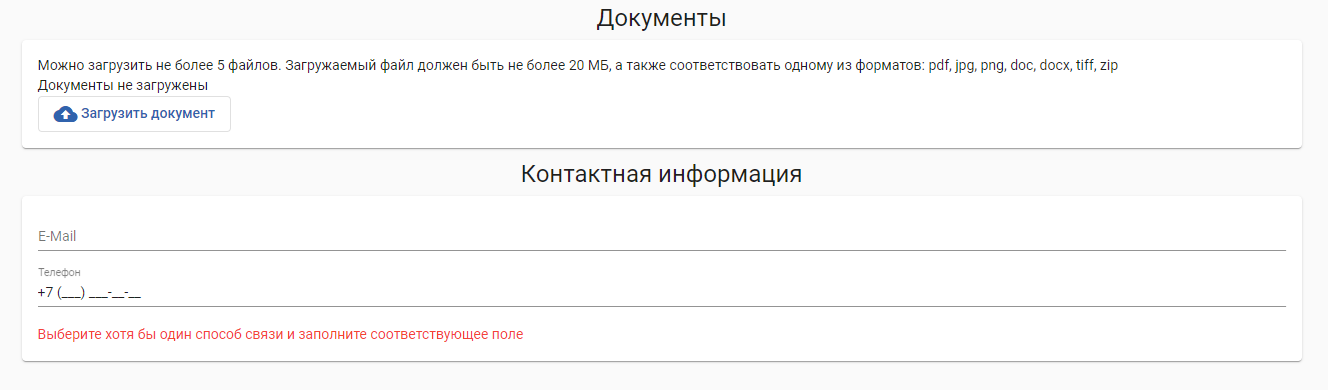 После заполнения всех полей необходимо нажать на вкладку «Записаться»
На сегодняшний день, в Навигаторе можно зарегистрировать абсолютно любого ребёнка в возрасте от 5 до 18 лет, обеспечивая 100% запись обучающихся по программам дополнительного образования в образовательных учреждениях. Также безопасная электронная среда позволяет осуществлять надёжную защиту персональных данных детей и их родителей при хранении в единой информационной базе.
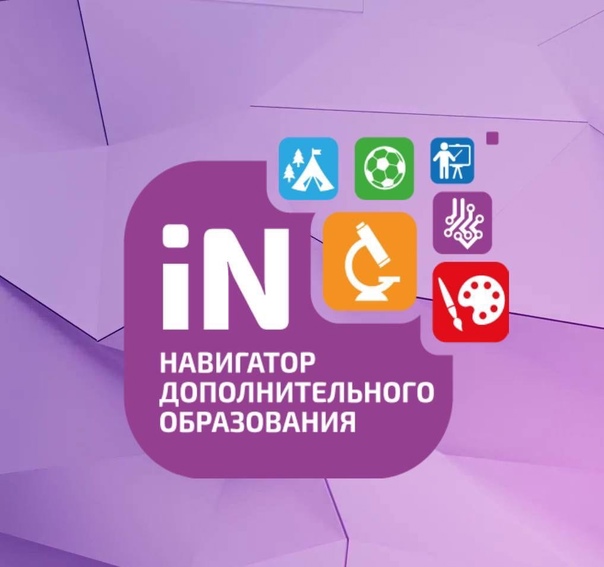